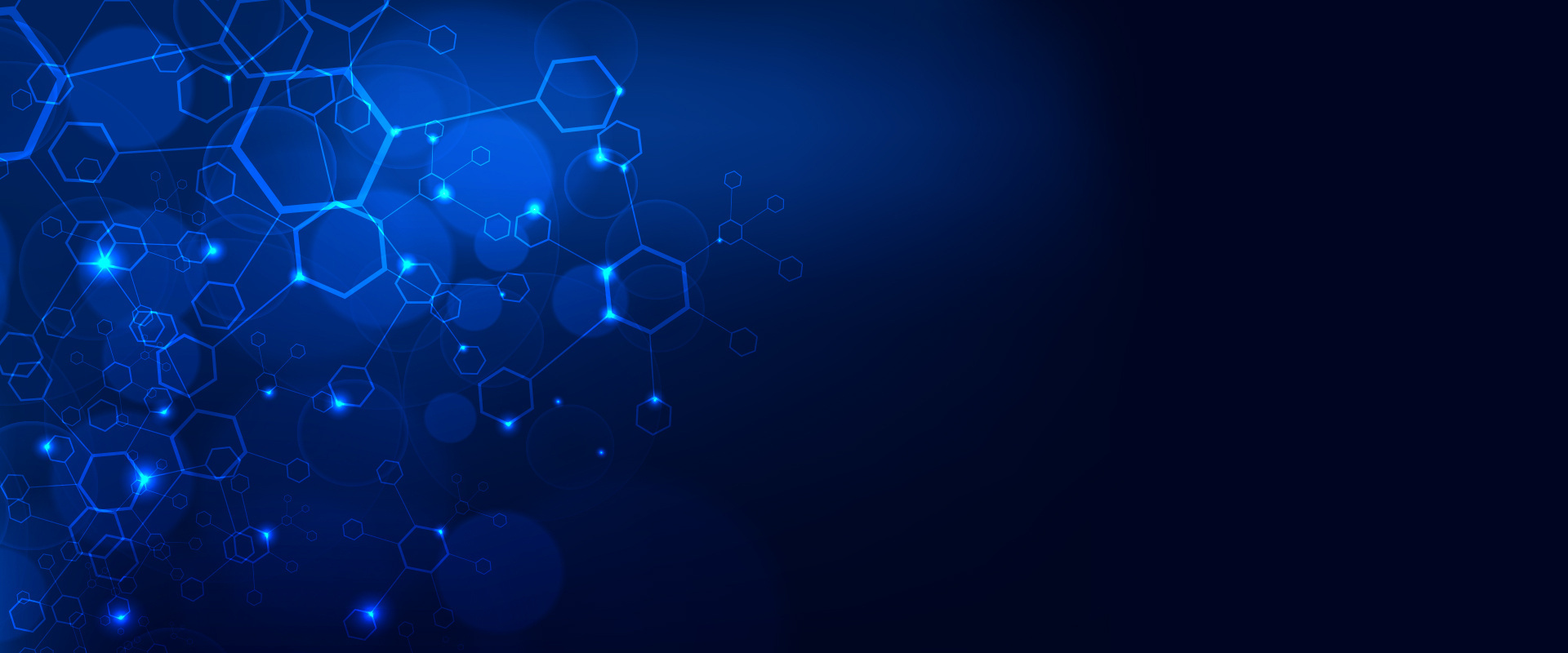 DIGITALISASI
BANTUAN SOSIAL
MELALUI PENYEMPURNAAN MEKANISME PENYALURAN DAN PENGGUNAAN PLATFORM DIGITAL
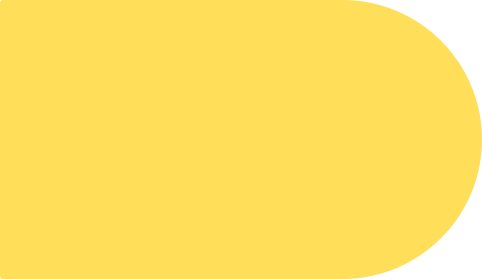 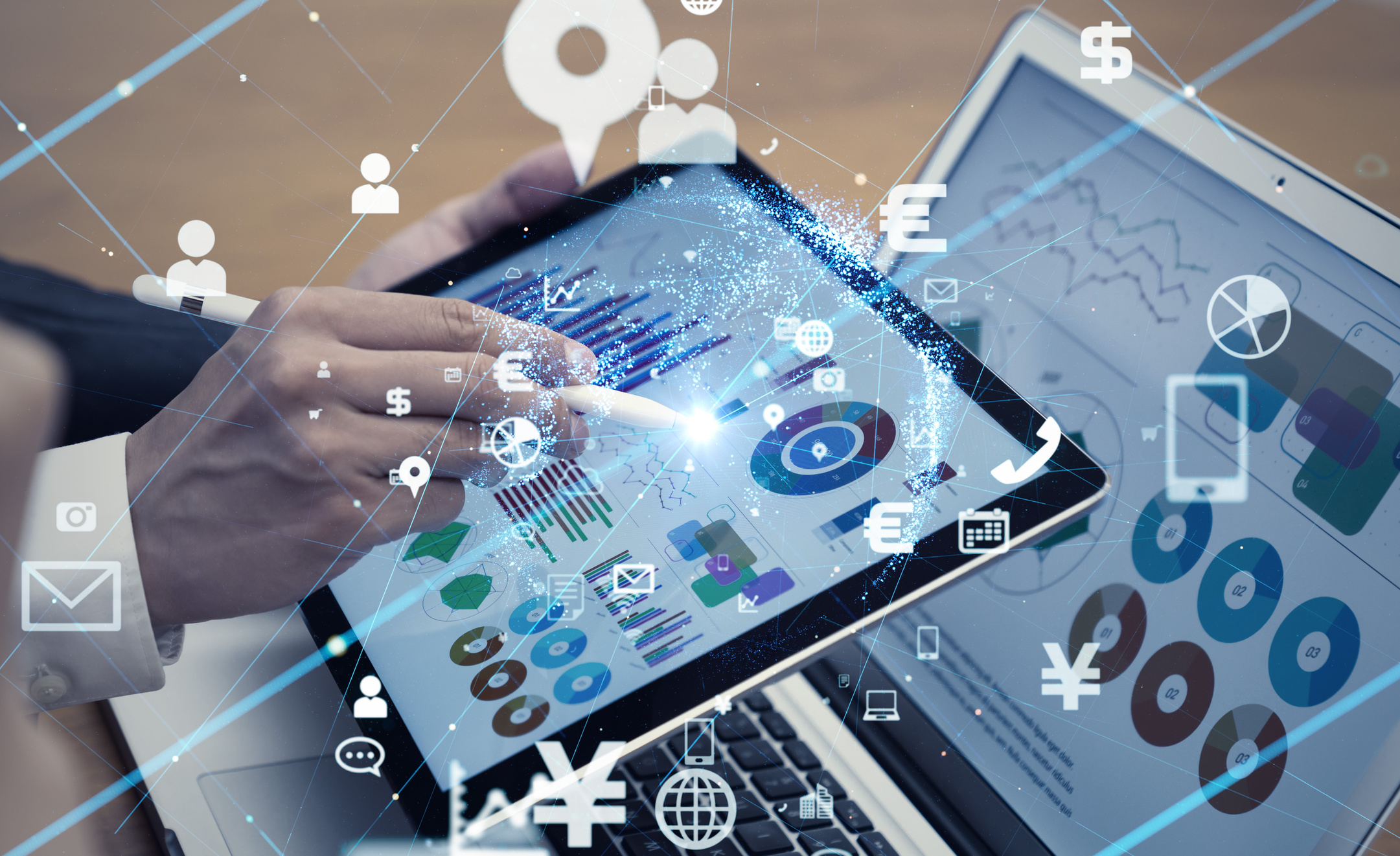 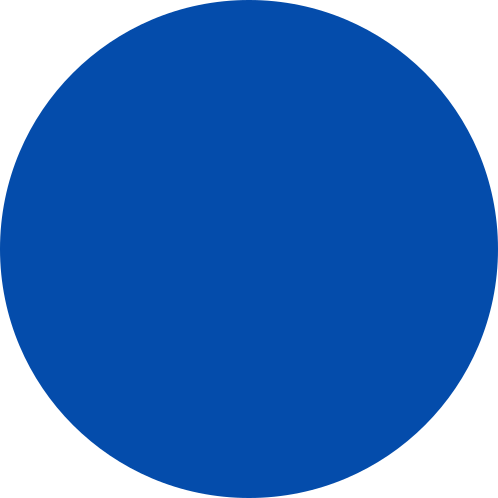 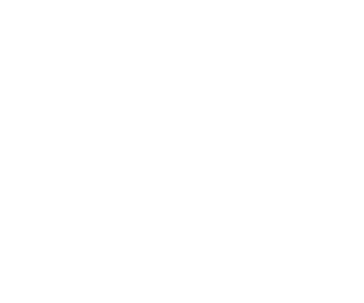 TEKNOLOGI KEUANGAN YANG BERKEMBANG PESAT
Mendorong modernisasi penyaluran bantuan sosial
Digitalisasi penyaluran bantuan sosial merupakan modernisasi penyaluran bantuan sosial melalui kanal digital platform untuk mewujudkan penyaluran bantuan sosial yang lebih efisien, tepat sasaran, tepat jumlah, tepat waktu, tepat kualitas, dan tepat administrasi. 

Kanal digital platform dengan memanfaatan teknologi QRIS dan biometric yang terintegrasi dengan data NIK dalam penyaluran bantuan sosial, dapat memperluas cakupan penerima bantuan sosial dan opsi saluran pembayaran kepada penerima.
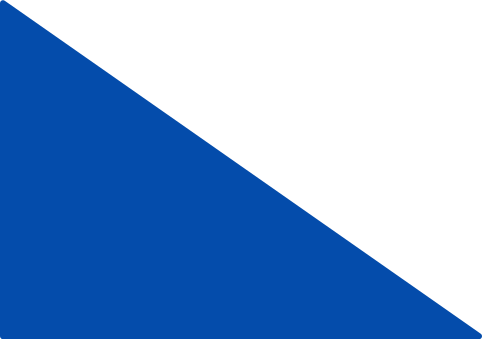 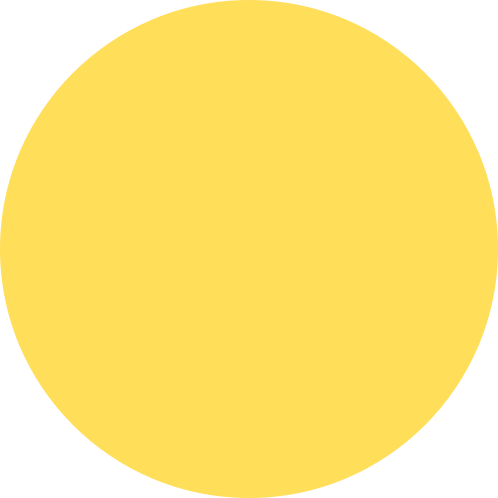 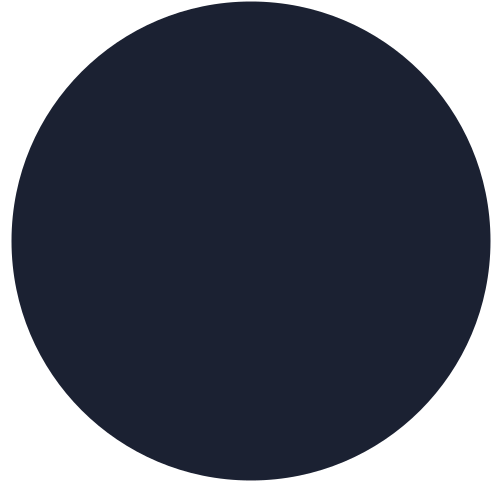 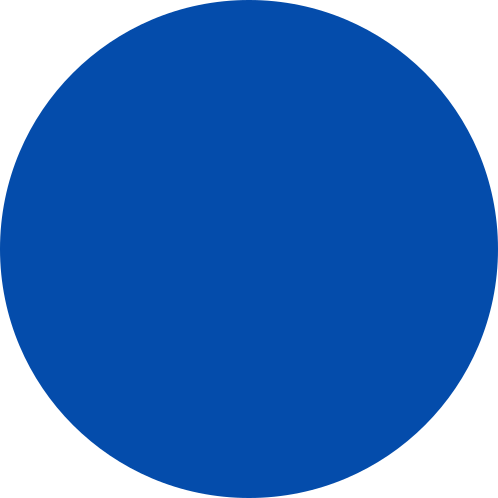 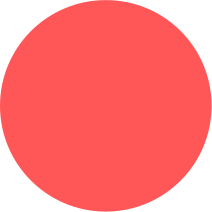 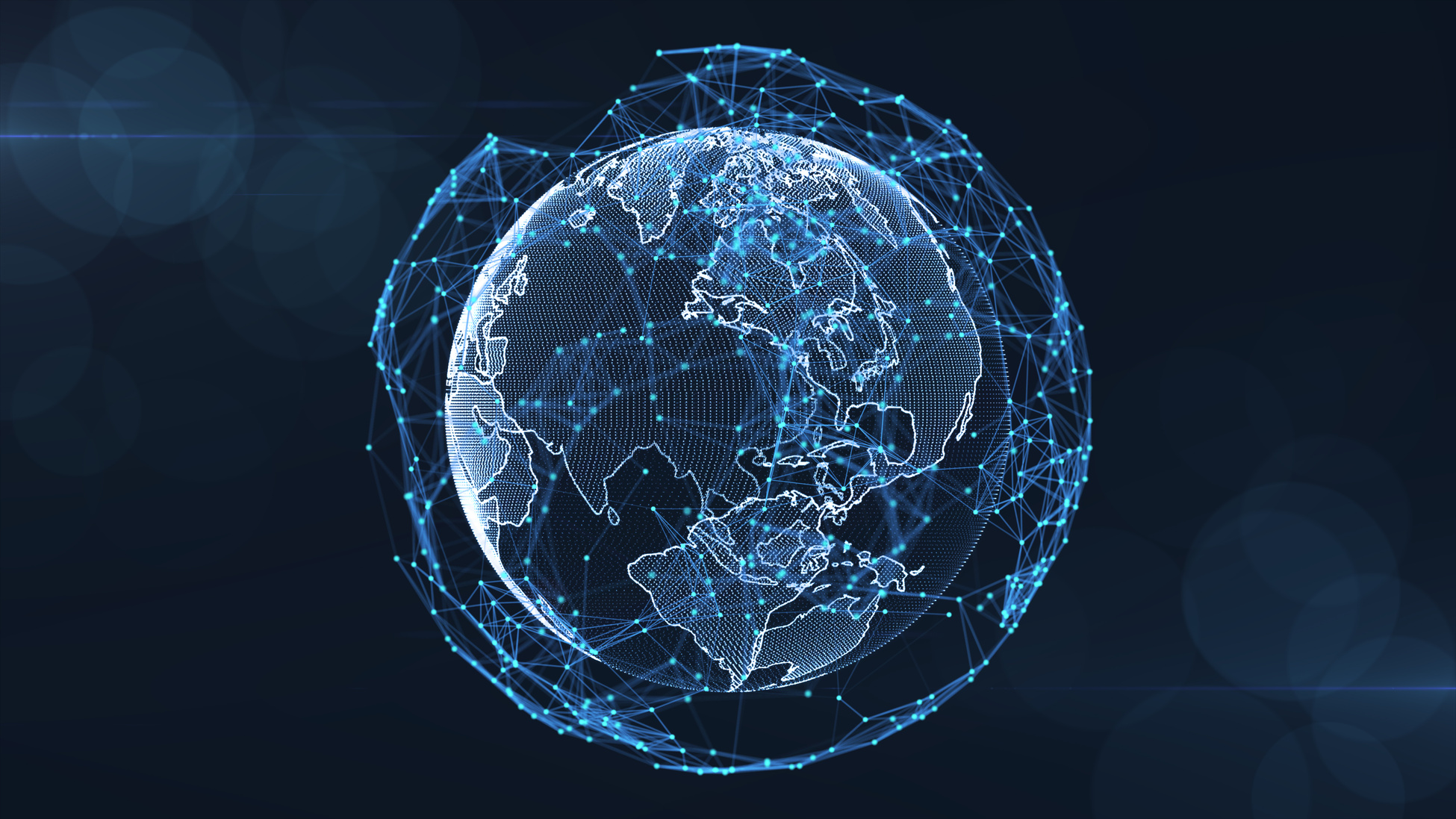 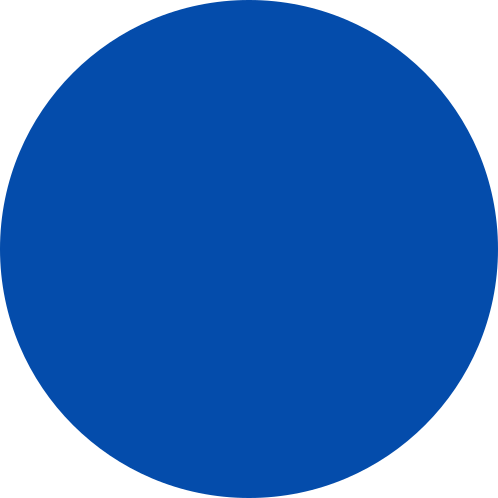 TUJUAN DIGITALISASI BANSOS
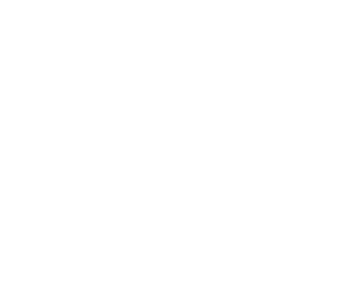 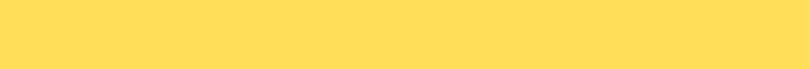 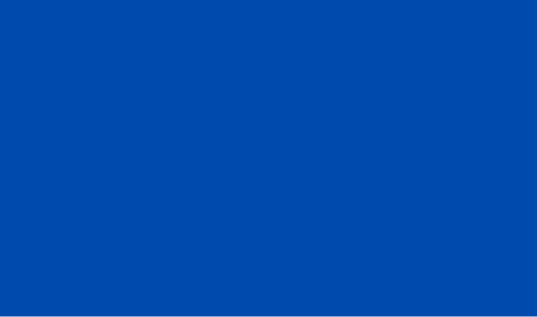 Prinsip 6T penyaluran bansos
Penghematan waktu dan biaya
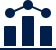 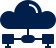 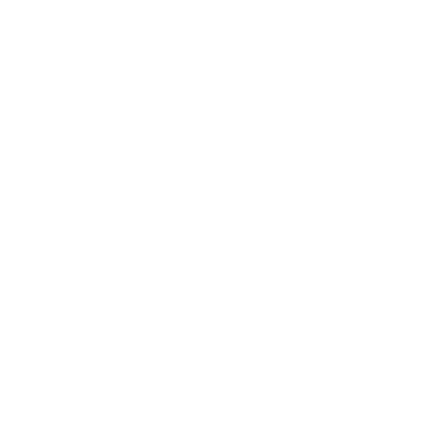 Penyaluran bantuan sosial yang lebih efisien, tepat sasaran, tepat jumlah, tepat waktu, tepat kualitas, dan tepat administrasi
Time and cost saving melalui simplifikasi proses bisnis terkait administrasi penyaluran bansos
Peningkatan kualitas layanan
Peningkatan efisiensi
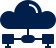 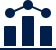 Meningkatkan efisiensi penyaluran bantuan sosial tanpa mengurangi sisi akuntabilitas penyaluran bantuan sosial
Meningkatkan kualitas pelayanan Satker pengelola bantuan sosial kepada masyarakat
Perluasan jangkauan dan pilihan
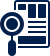 Memperluas cakupan penerima bantuan sosial dan menambah opsi saluran pembayaran kepada penerima
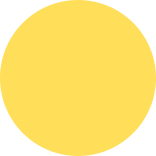 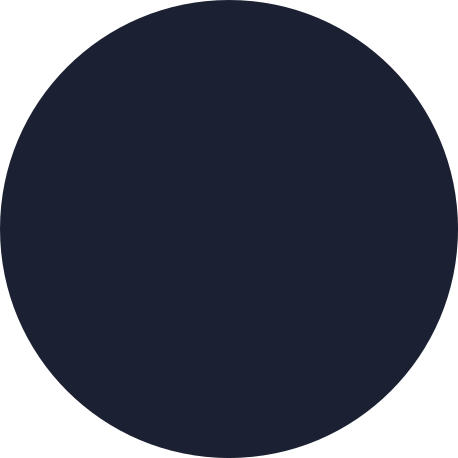 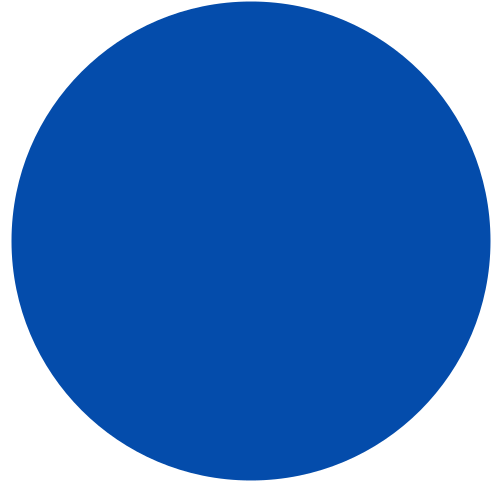 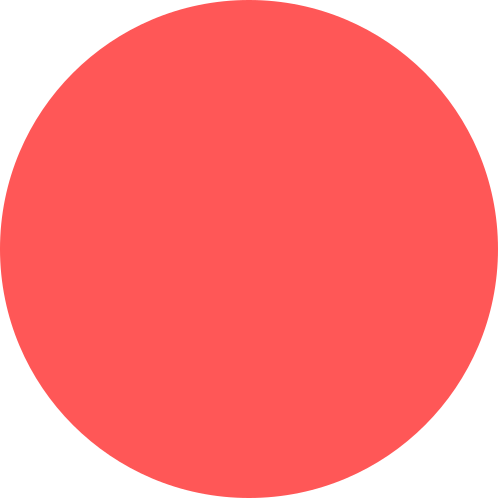 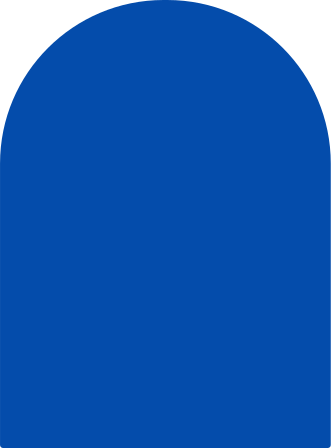 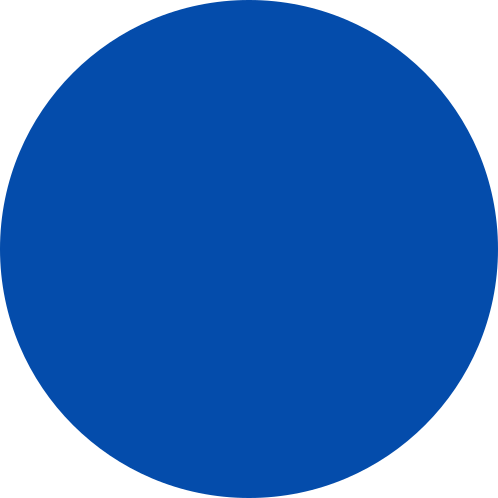 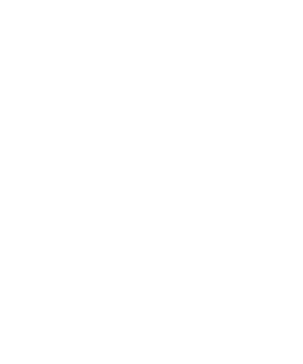 Seluruh penerima bantuan sosial secara nasional
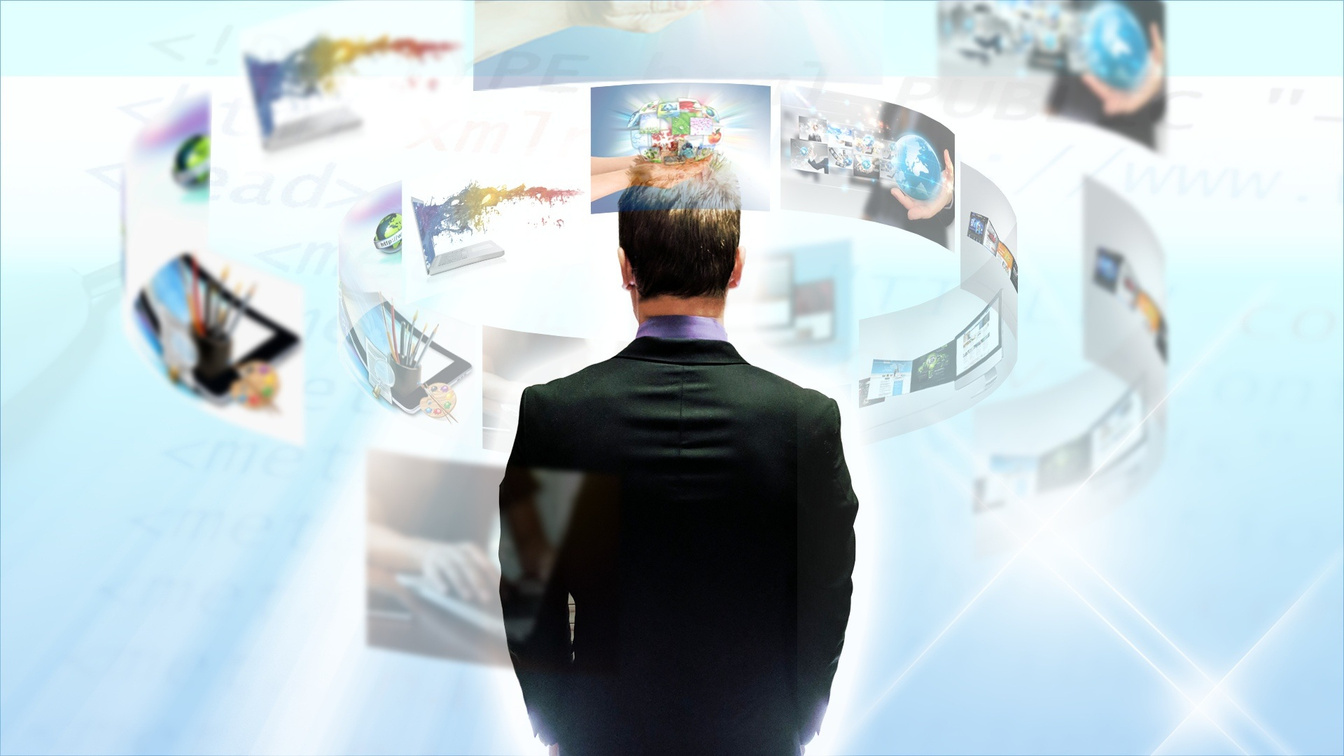 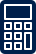 Mempermudah penerima bansos dalam memperoleh dan memanfaatkan dana bantuan yang diterima
Kementerian/Lembaga penyalur bantuan sosial
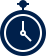 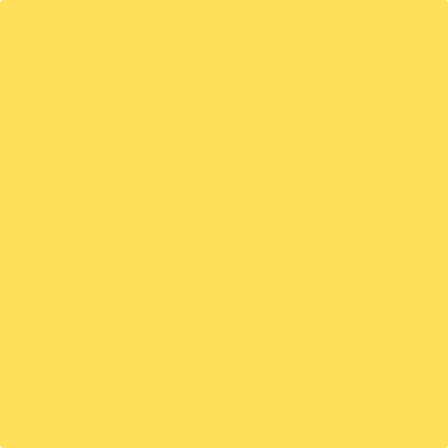 Proses bisnis penyaluran bansos yang lebih baik akan meningkatkan kualitas pelayanan K/L pemilik program sehingga menambah kepercayaan masyarakat kepada pemerintah
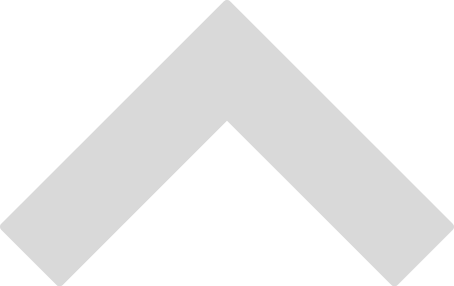 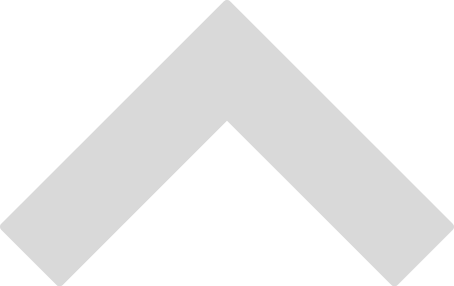 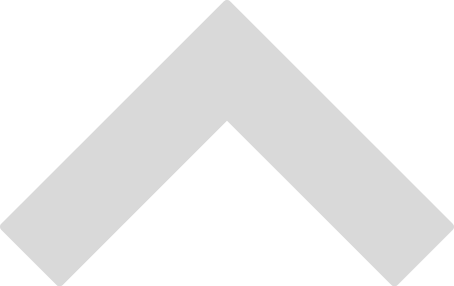 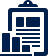 Kementerian Keuangan
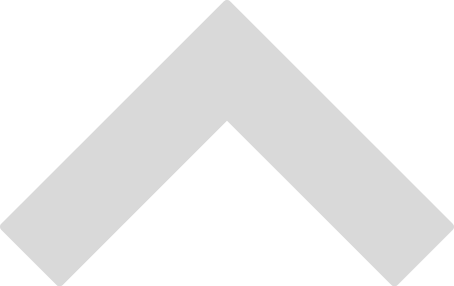 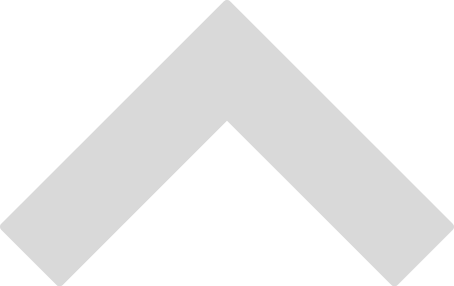 Meningkatkan kualitas penyaluran bansos kepada penerima bansos sesuai dengan prinsip 6T, mengakselerasi realisasi belanja pemerintah, dan mengurangi potensi idle cash
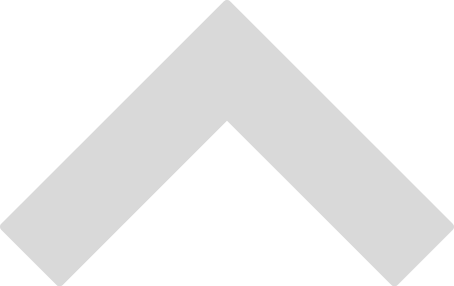 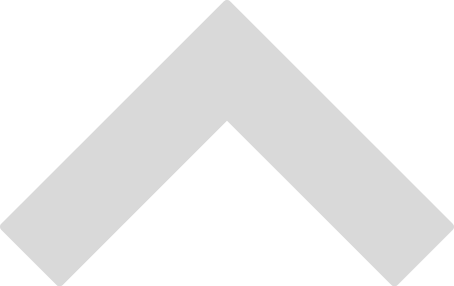 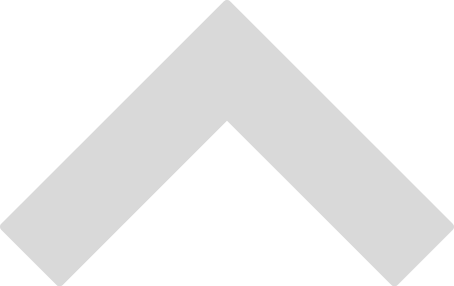 STAKEHOLDER
Perbankan dan lembaga keuangan non bank yang bergerak di fintech
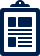 Dampak dari penambahan kanal penyaluran bantuan sosial ini akan dirasakan oleh:
Meningkatkan kualitas layanan keuangan kepada masyarakat dan memperluas inklusi keuangan bagi masyarakat miskin dan rentan
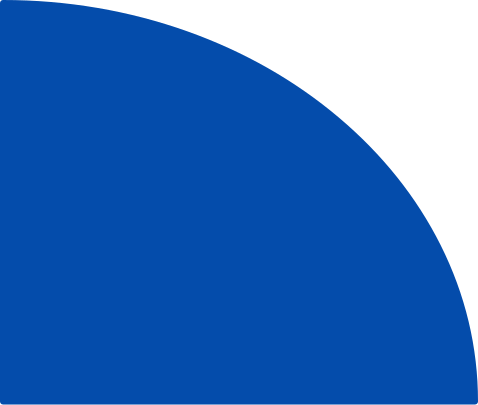 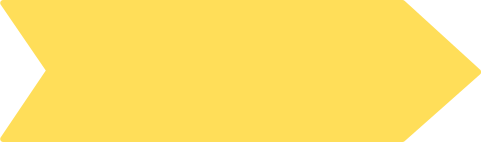 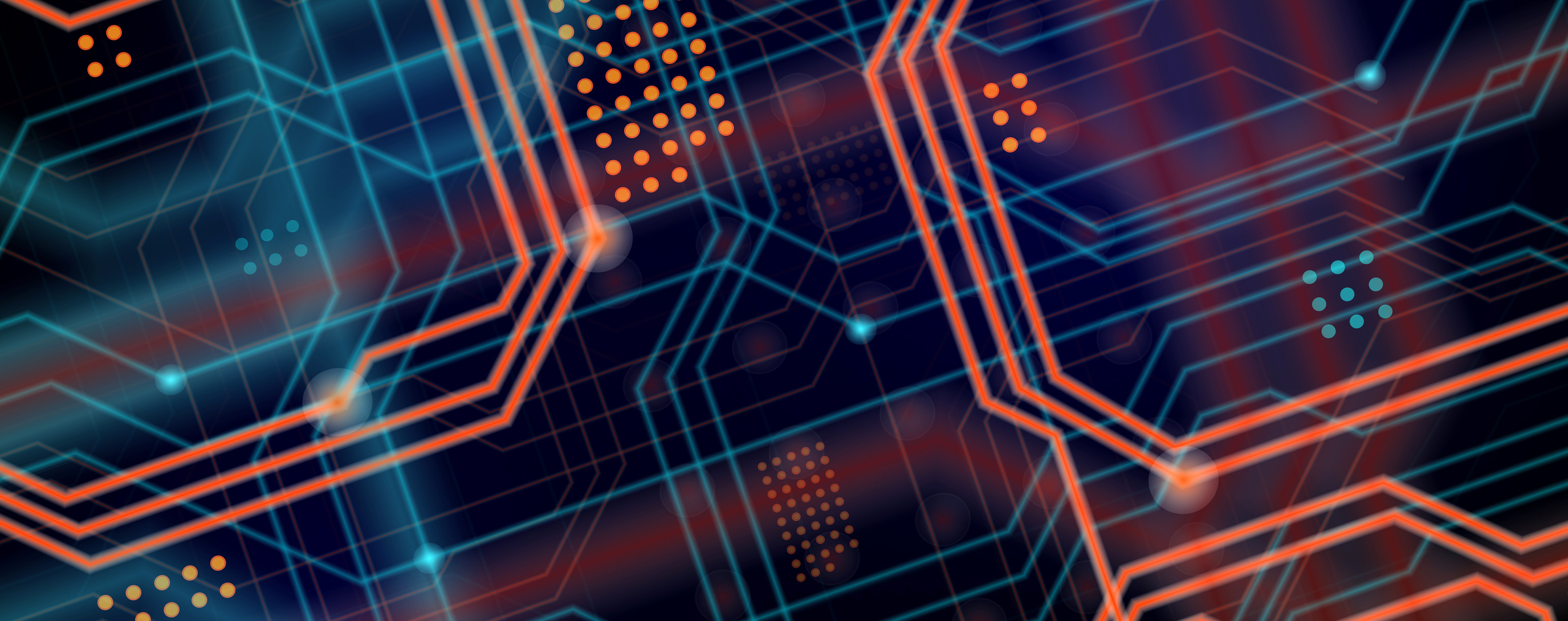 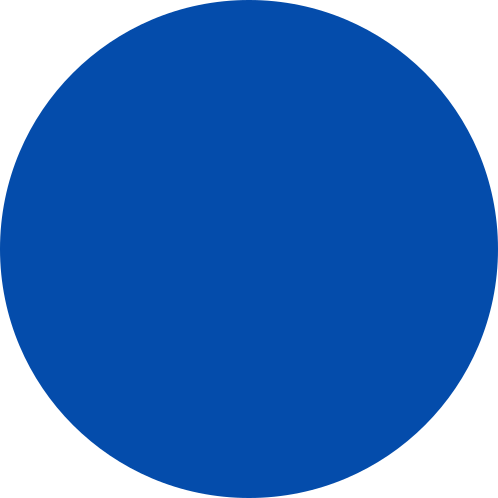 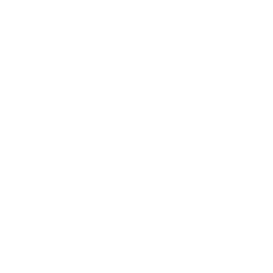 ACCEPTANCE CRITERIA
Penyusunan kajian terkait implementasi Penyaluran Bantuan Sosial melalui kanal Platform Digital.
Penyusunan peraturan Penyaluran Bantuan Sosial melalui kanal Platform Digital.
Sosialisasi peraturan Penyaluran Bantuan Sosial melalui Platform Digital.
Survey Kesiapan Penyaluran Bansos Melalui Platform Digital pada Kemensos, Himbara, dan penerima bantuan sosial.
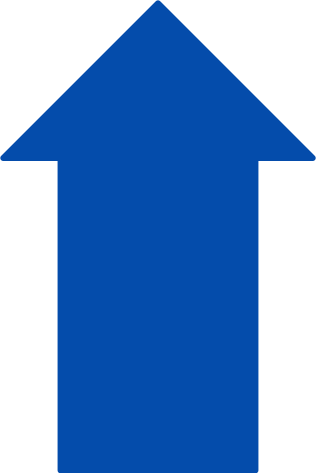 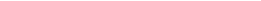 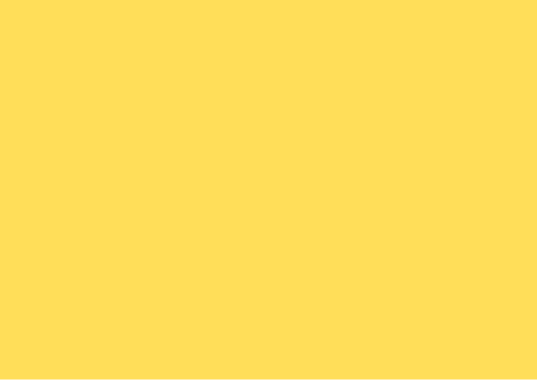 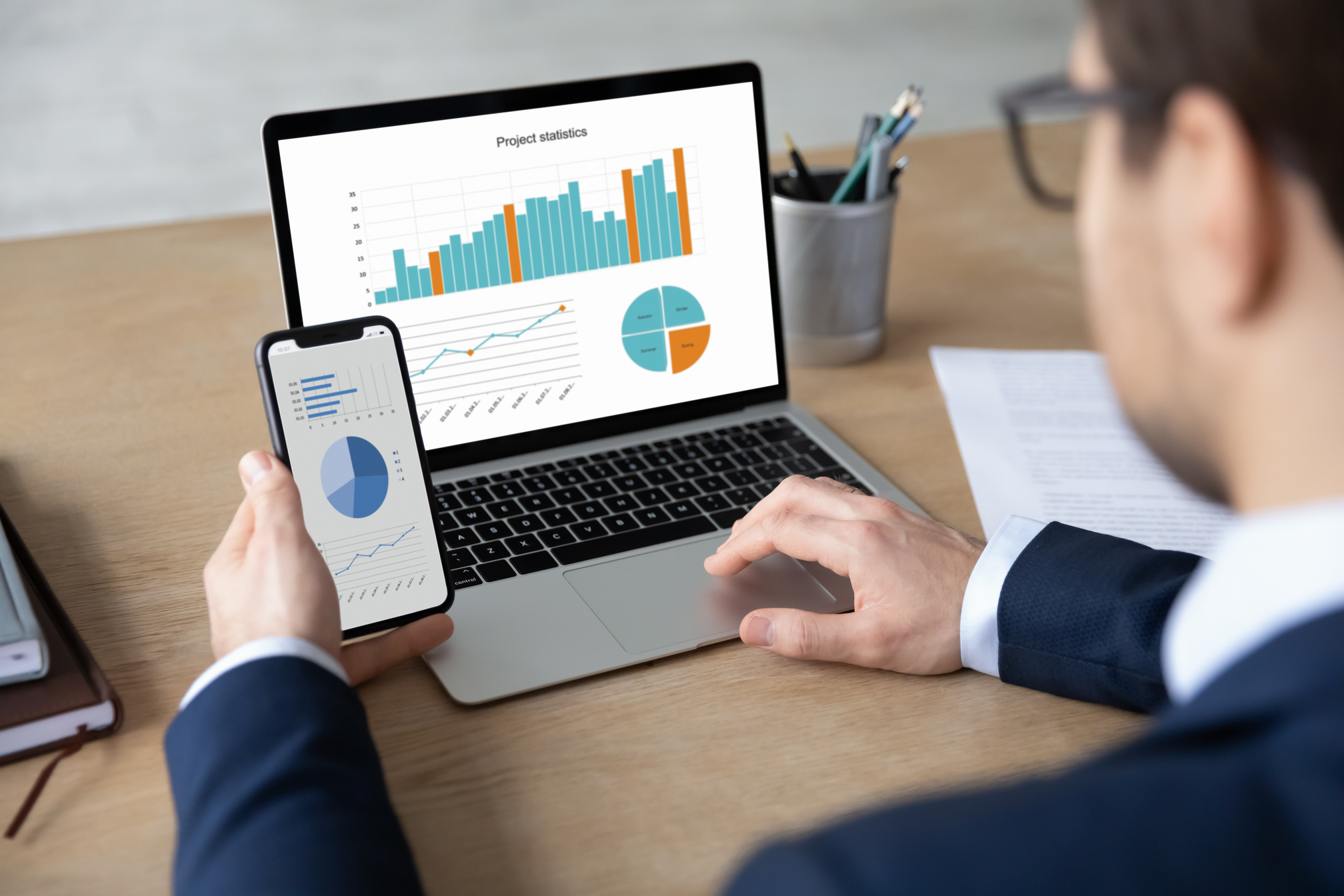 PROGRES DIGITALISASI BANSOS
Pembentukan Tim Digitalisasi Bantuan Sosial Melalui Penyempurnaan Mekanisme Penyaluran Dan Penggunaan Platform Digital Tahun Anggaran 2022 (Keputusan Direktur Pelaksanaan Anggaran No.KEP-3/PB.2/2022).
Rapat PAK Kementerian Keuangan pada tanggal 11 Januari 2022 dan penyampaian matriks usulan Rancangan Perpres kepada Kemenko PMK (surat Direktur Jenderal Perbendaharaan Nomor S-3/PB/PB.2/2022)
Penyampaian skema mekanisme penyaluran BSNT dengan penggunaan platform digital kepada Kemenko PMK (surat Direktur Jenderal Perbendaharaan Nomor S-13/PB/PB.2/2022)
Telah disusun kajian Digitalisasi Bantuan Sosial di Indonesia sebagai tindak lanjut untuk target studi literasi bulan April melalui ND-134/PB.23/2022 hal Penyampaian Kajian Digitalisasi Bansos.
Telah dilaksanakan rapat dengan Pusdatin Kemensos, Dit. PKN, Dit. SP, dan Dit. SITP, melalui Und-81 dan Und-82/PB.2/2022 dan Laporan Rapat nomor ND-129/PB.23/2022 hal Penyaluran Bantuan Sosial Melalui Kanal Platform Digital sebagai tindak lanjut pembahasan lingkup internal dan eksternal DJPB.
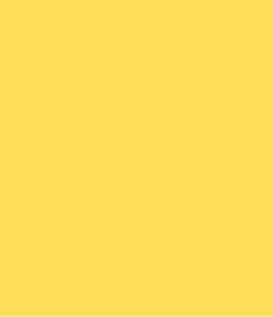 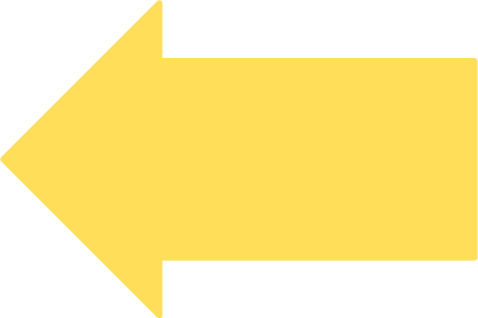 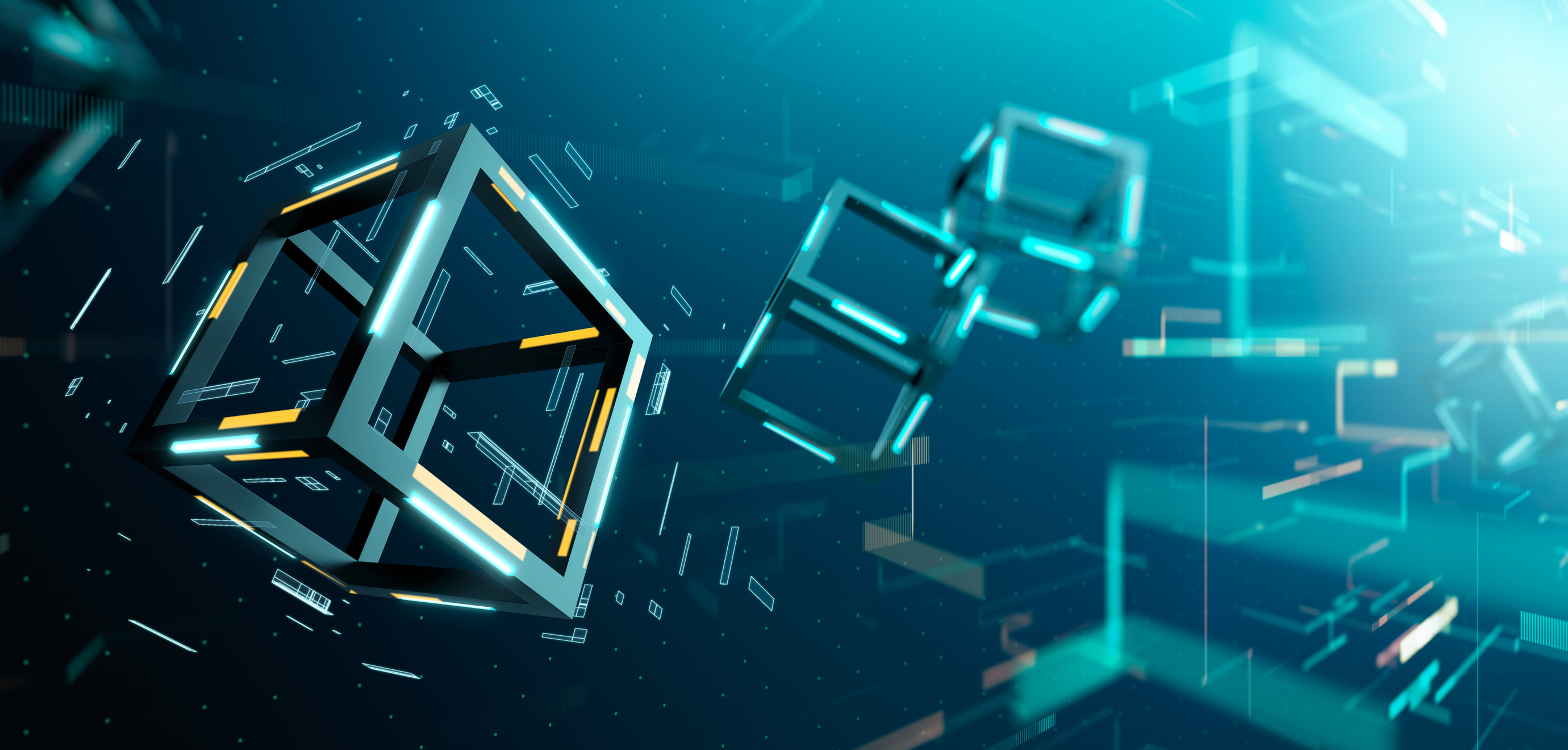 Tantangan dan kendala
Tindak lanjut
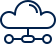 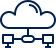 TANTANGAN, KENDALA DAN TINDAK LANJUT
Payung hukum Rancangan Peraturan Presiden tentang Bantuan Sosial Non Tunai masih dalam proses pembahasan oleh Tim Antar Kementerian
Pelaksanaan FGD untuk mendapatkan tanggapan dari BI, OJK, Kemenko PMK, Bappenas, dan K/L pemilik program Bansos
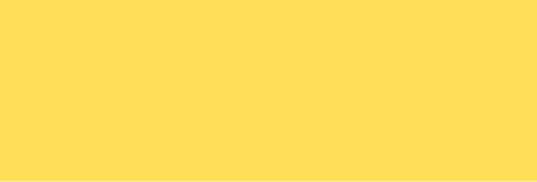 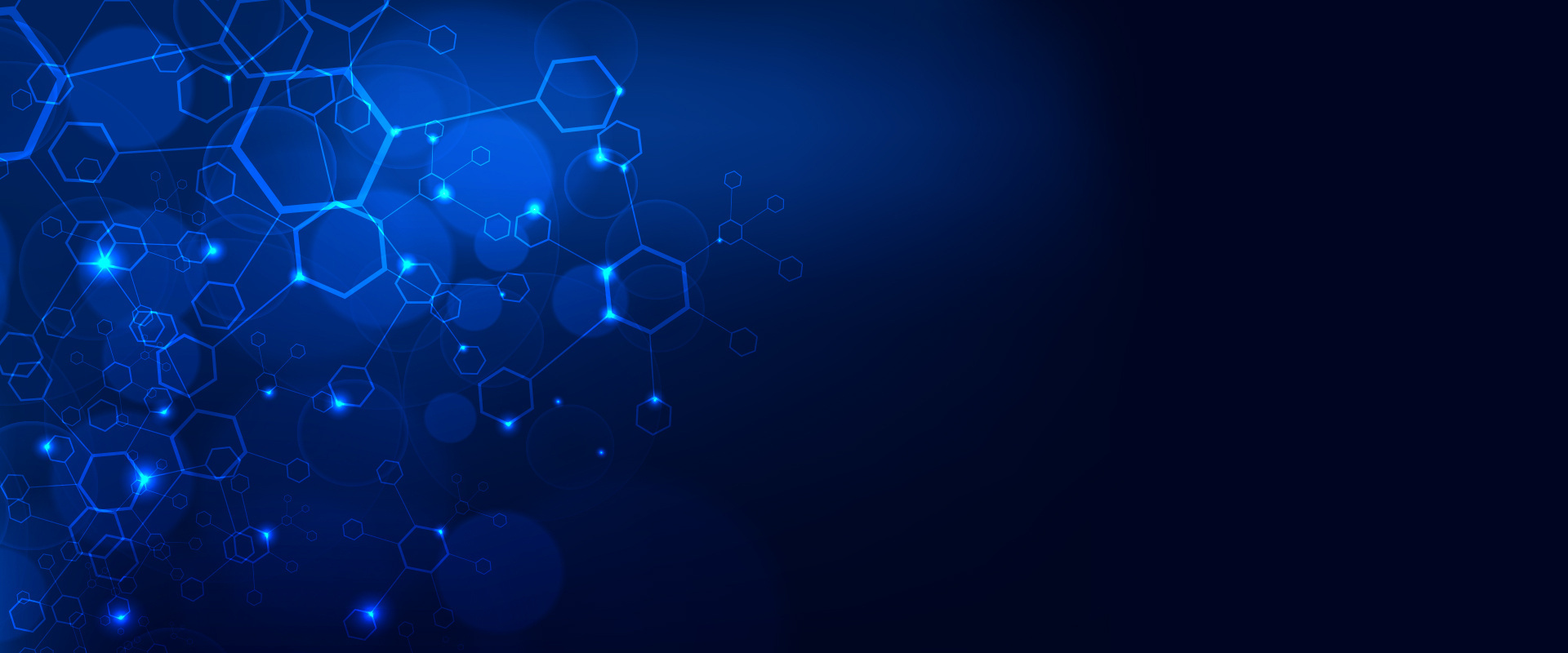 THANK YOU!!
DIREKTORAT PELAKSANAAN ANGGARAN